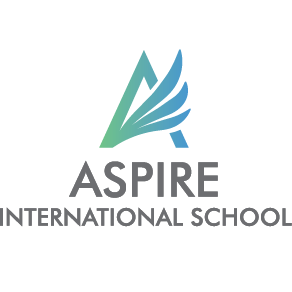 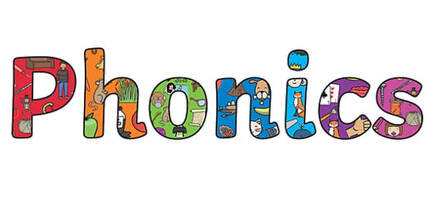 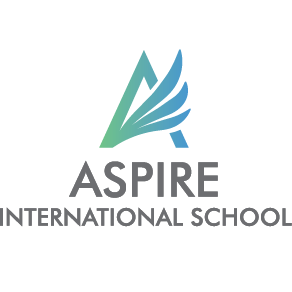 English
Lessons Objectives
By the end of the lesson, learners will be able to :
recognize and read the sounds.
01
blend and segment the words.
02
Write words related to these sounds.
03
04
Warm- up Activity
Warm- up Activity
Level 3
Warm- up Activity
Listen to the video
High Frequency Words Mat
Time to read
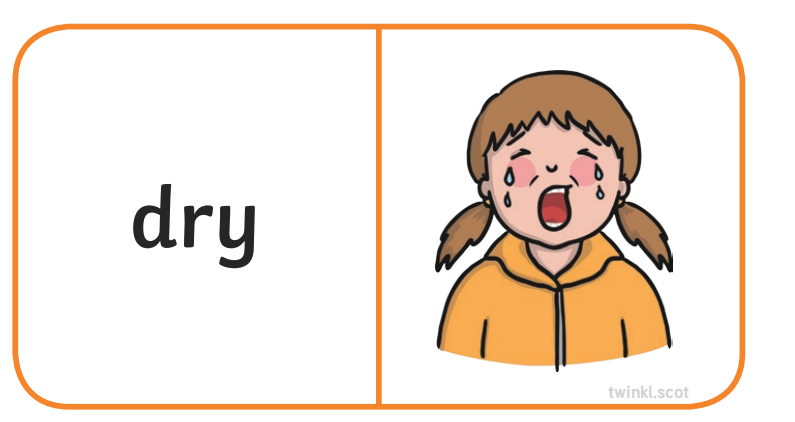 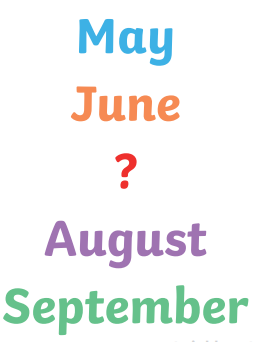 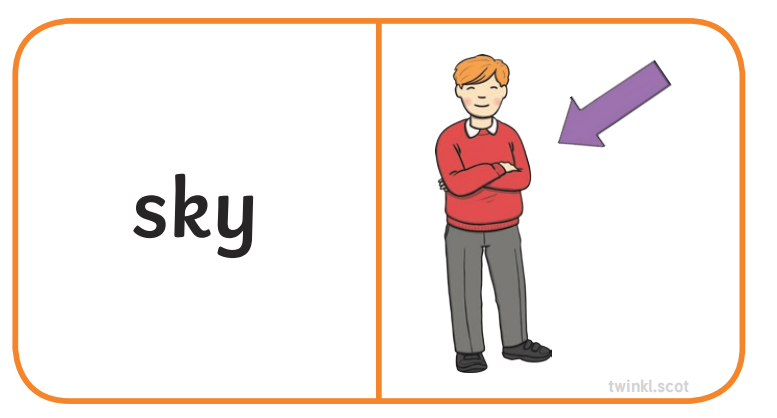 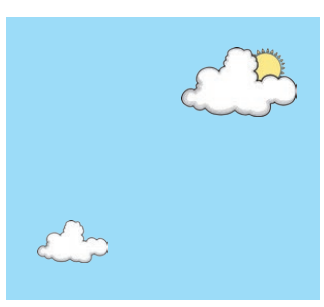 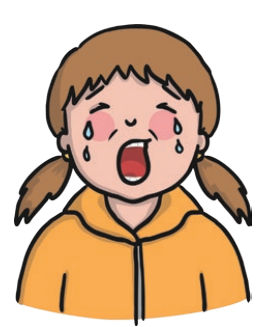 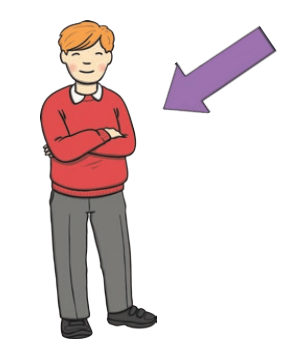 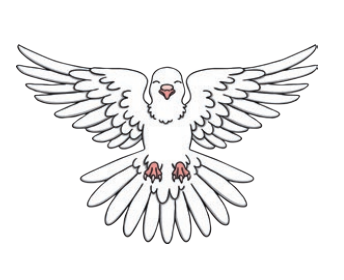 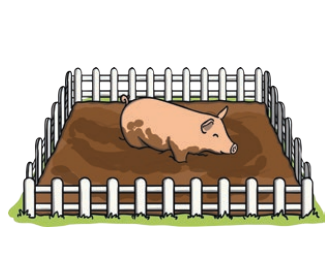 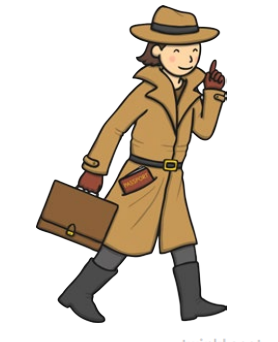 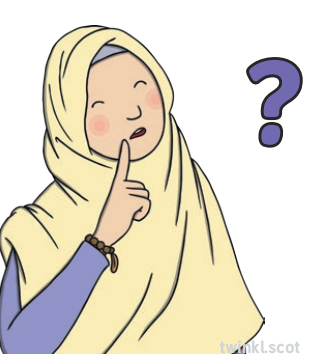 Practice time
Say some words with these sounds
z, , zz, qu, ch, sh, th, th
Lessons Objectives
Objectives check:
recognize and read the sounds.
01
blend and segment the words.
02
Write words related to these sounds.
03
04